A-G
Success Grant
May 17, 2022
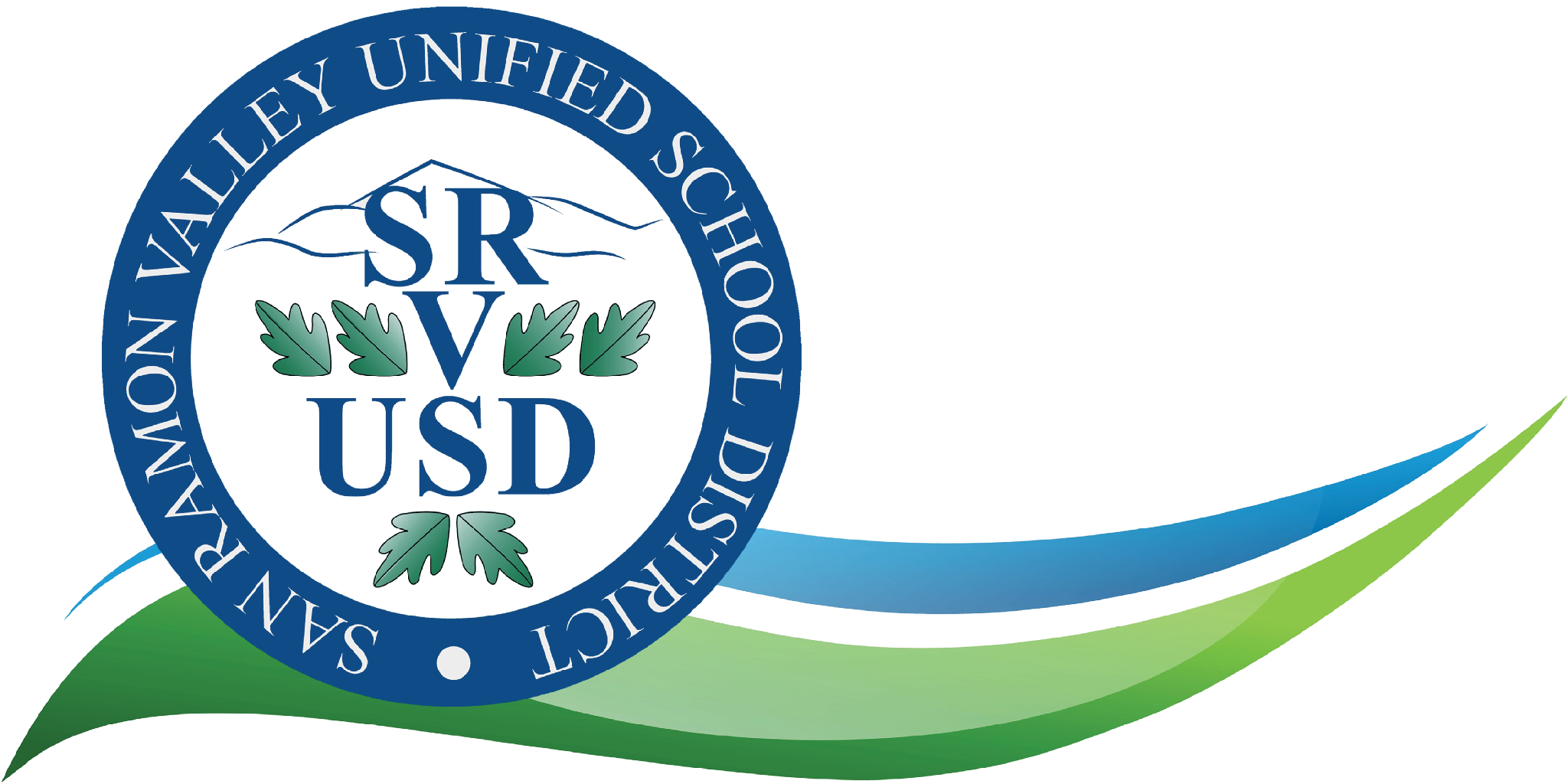 A-G Success Grant
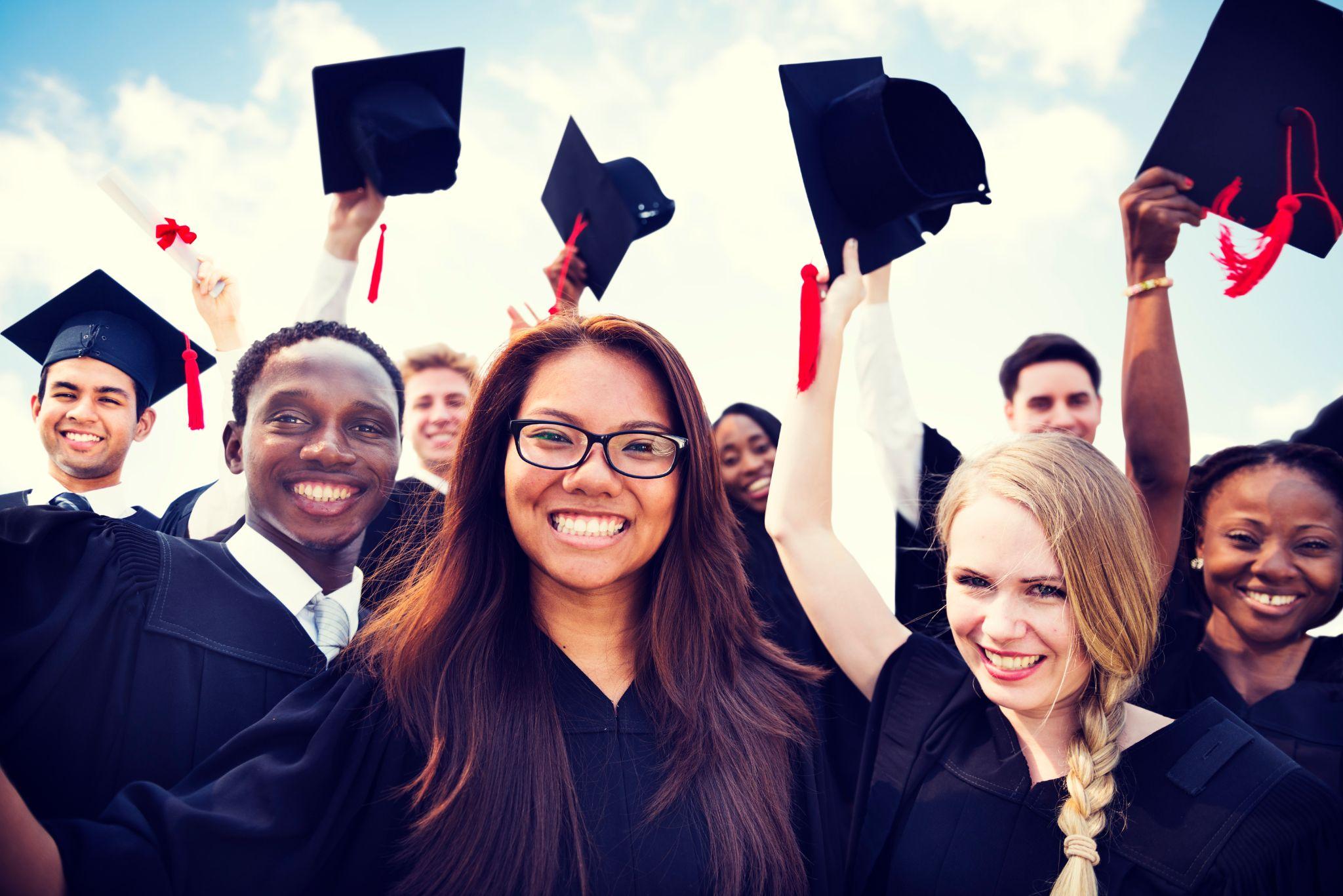 Purpose:
To increase the number of California high school students who graduate A-G eligible.
A-G  College Entrance Requirements
◄Sequence of classes in various subject areas that  students must complete with a C- or higher.
◄Needed for students to be minimally eligiblefor University of California (UC) or California State University (CSU) systems.
$534,793
$534,793
One-time grant
through 2025-26
Strategic Directions
Deep Learning & Innovation
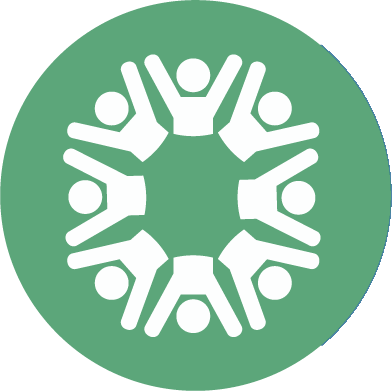 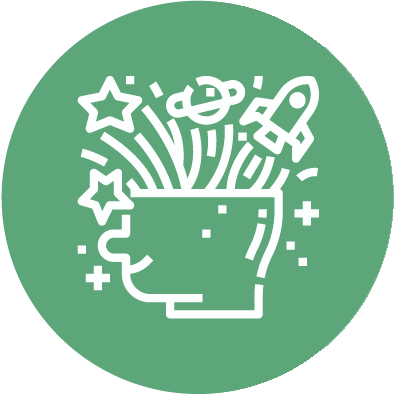 Equity
Goal #2
Goal #3
Develop teaching and learning experiences that
are responsive to and supportive of diverse
cultures and identities.
Develop and implement
instructional models
to engage students in
learning at deep levels.
Percentage of Students
Not A-G Eligible
San Ramon  Valley Unified School District:  2017 through 2021
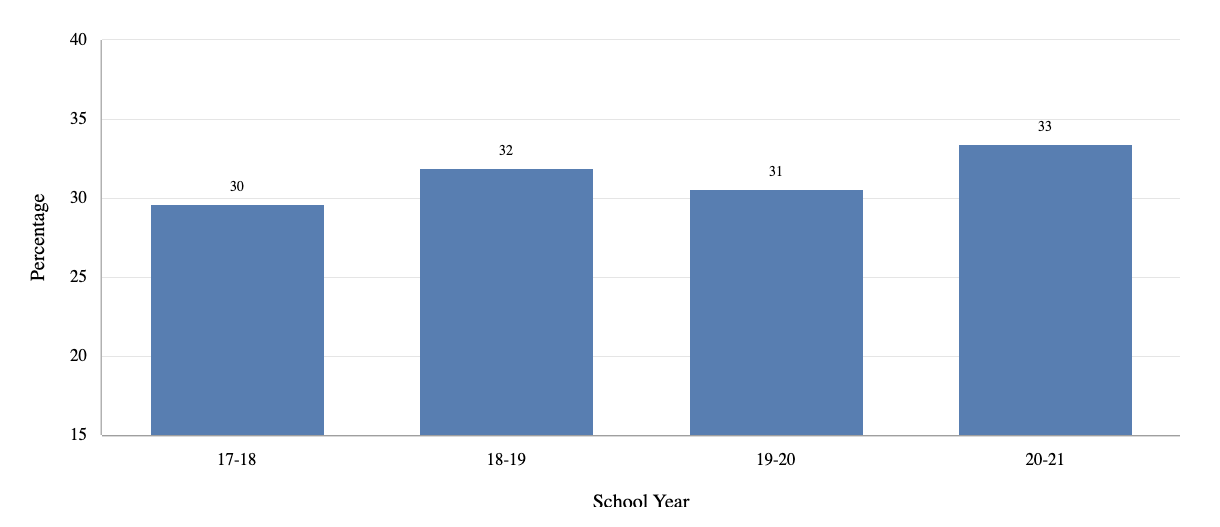 33%
32%
31%
30%
17-18
18-19
19-20
20-21
A-G Success Grant:
Planned Expenditures
PACK: MATHS SYMBOLS
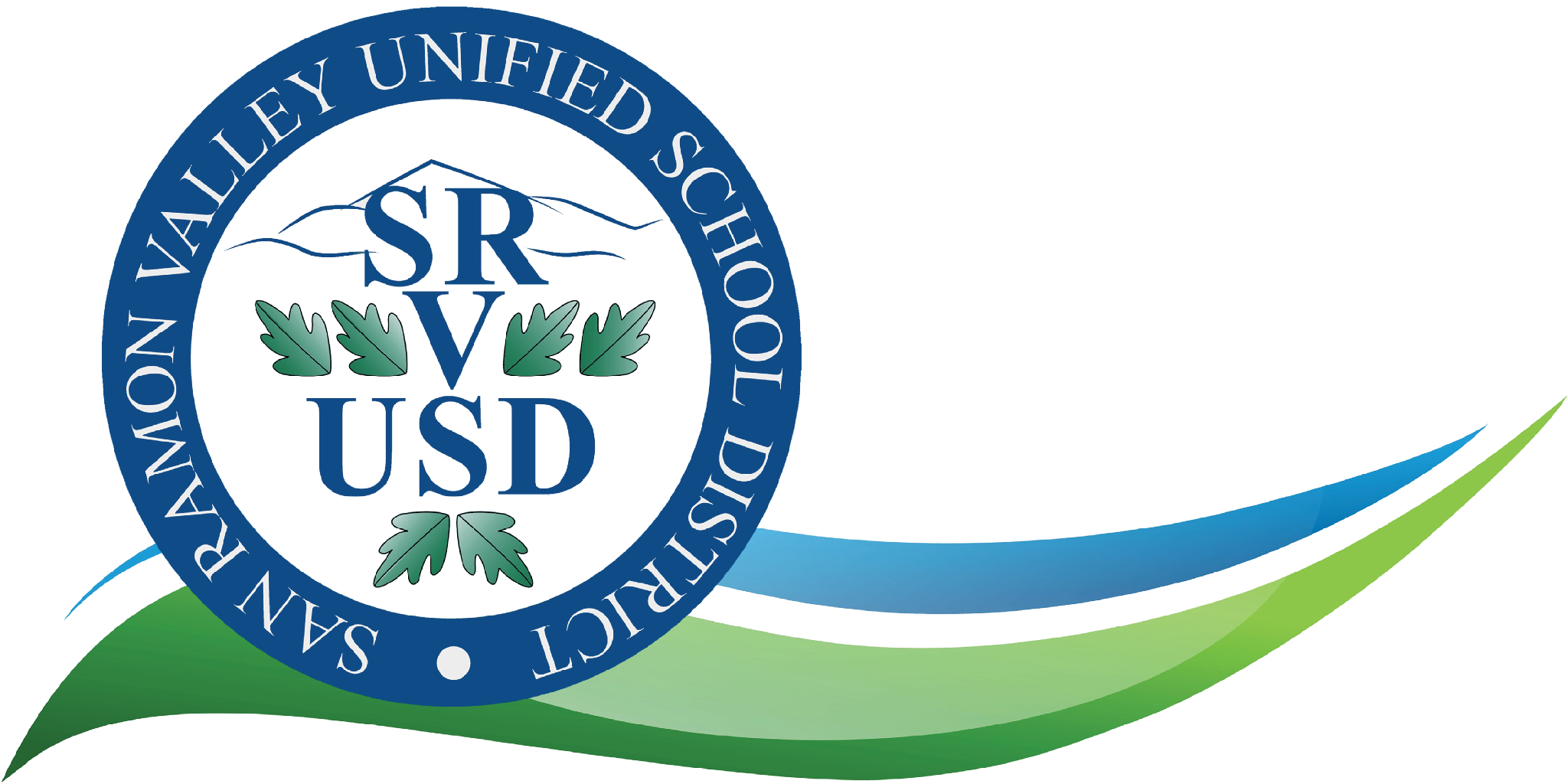 Expanding accessto A to G coursework
Professional development on inclusive instructional practices.
Expanding after school credit recovery classes.
Enhancing our current
AVID programAdvancement Via Individual Determination
District lead
Sections
Increase counseling support
Professional development on systemwide practices that illustrate benefits of A-G and college & career readiness
Assigning one counselor per site to monitor A-G completion
College and Career Coordinator
Engaging parents
Understanding importance of A-G completion early-on.